Сызықтық жиынтық регрессия және корреляция
1
Сызықтық регрессия теңдеуі
Іс жүзінде екі немесе бірнеше басқа айнымалыға байланысты өзгеретін гидрологиялық сипатын талдауда қолданылады.
Қарда жиналған су қорына және топырақ ылғалдылығына байланысты көктемгі ағындыны болжау кезінде
Ұқсас-бекеттер бойынша көп жылдық кезеңге келтіру кезінде
Мұндай жағдайда у тәуелді айнымалысы мен х1, х2, ... хр тәуелсіз айнымалылары арасына сызықты қатынас орнату қажеттілігі туындайды.
Жиынтық регрессия теңдеуі төмендегідей өрнектеледі:
y=b0+b1x1+b2x2+…bpxp+σ
немесе
Ŷ=b0+b1x1+b2x2+…bpxp
Жиынтық регрессия тұрғызу процедурасын үш айнымалылы регрессия мысалында қарастыра отырып, сызықтық жиынтық регрессия теңдеуі былайша өрнектеледі:
Ŷ=b0+b1x1+b2x2
Теңдеулерді шешкеннен соң, b0 тұрақты регрессиясы үшін келесі өрнек алынады:
b0=ȳ-b1x̅1-b2 x̅2
Нәтижесінде, түрлендірулердің көмегі арқылы төмендегі өрнекке қол жеткіземіз:
Ŷ=ȳ+b1(x1-x̅1)+b2 (x2-x̅2)
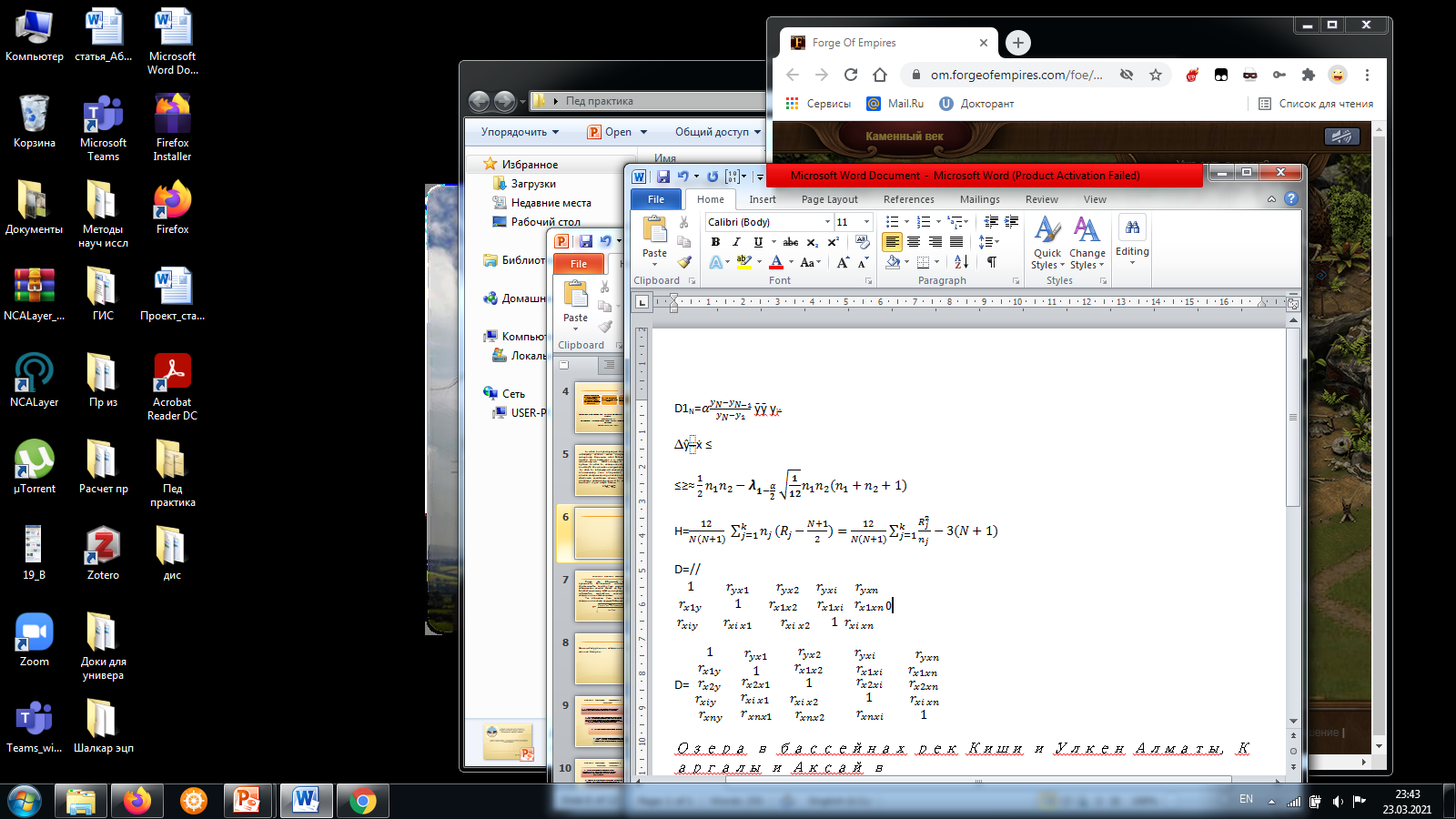 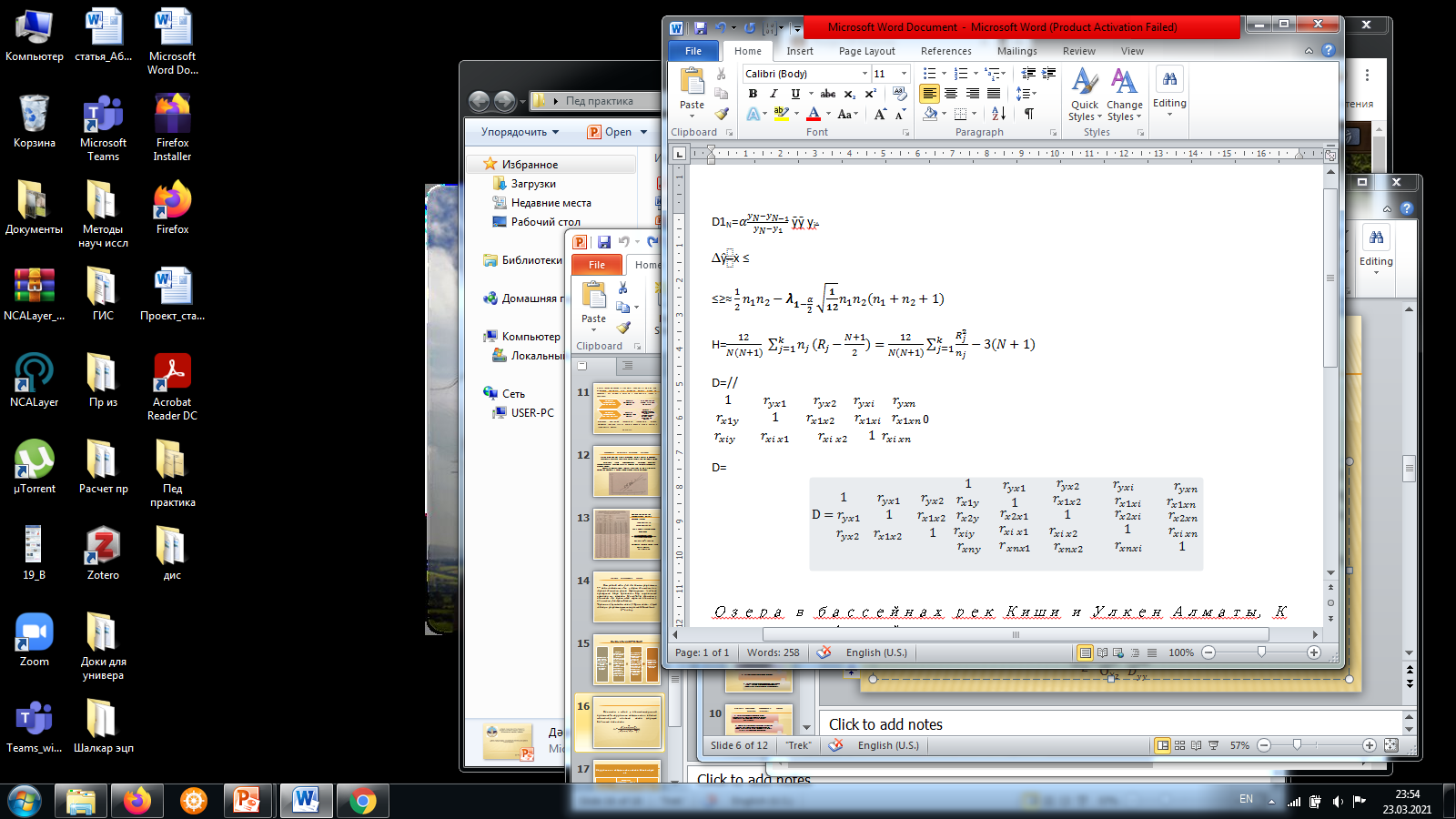 Сызықтық жиынтық корреляция
Жиынтық корреляция коэффициентінің ерекшеліктері
Жиынтық корреляция коэффициентін қолдану шарттары
Жиынтық корреляция коэффициентін қолдану шарттары (жалғасы)
Негізінде предиктор-қатарлар өзара байланысты. Бұл құбылыс мультиколлинеарлы байланыс деп аталады. Түсіндіріліп отырған (тәуелсіз) арасындағы тығыз байланыс регрессия параметрлерінің бағалану дәлдігінің айтрлықтай төмендеуіне, қалдықтар дисперсиясы, регрессия коэффициенттерінің дисперсиясы және олардың арасындағы ковариация бағалануының бұрмалануына әкеп соғады. Регресия коэффициентінің сенімсіздігі және оларды әрбір тәуелсіз айнымалының тәуелді айнымалыға әсерін бағалау үшін қолдану мүмкіндігінің болмауы дәлдіктің төмендеуінің нәтижесі болып табылады. Коэффициент бағалары таңдап алынған бақылауларға өте сезімтал келеді. Таңдама көлемін аз ғана арттырудың өзі бағалау мәндерін өте қатты өзгерістерге ұшыратады. Сонымен қатар, Стандартты қателіктер мәнділік критерийлері формулаларына кіреді. Сондықтан критерийларды қолдану арқылы да сенімді нәтижелерге қол жеткізілмейді. Жоғарыда айтылғанның түйіні мынада: зерттеуші стохастикалық мультиколлениарлы байланысты орнатуға тырысып, реті келгенде ол байланысты жоюы керек.	
	Қазіргі уақытта мультиколлениарлы байланысты азайтудың көптеген әдістері бар: тығыз байланысты айнымалыларды есептке алмау, айнымалыларды сызықты өзгерту, адымдық регрессия және басты компонеттер әдісі.
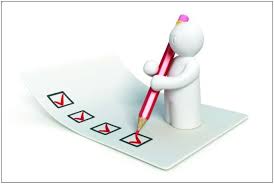 Білімімізді текСерейік
Біртектіліктің түзілу себептері қандай?
Біртектілікті тексерудің қандай параметрлік критерийлерін білесіз?
Біртектілікті тексерудің параметрлік емес критерийлерін айта кетіңіз.
Регрессия терминіне түсініктеме беріңіз.
Корреляция терминін қалай түсінесіз?
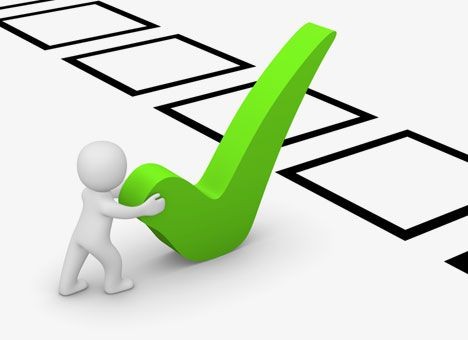 Берілген анықтама бойынша қай терминге тиесілі екенін табыңыз
Гидрологиялық сипаттамалар қатарының ..........дегеніміз гидрологиялық қатардың барлық элементтерінің немесе  олардың параметрлерінің бір жиынтыққа тән екендігінде.
.........критерийлерді қолдану таңдаманың негізгі параметрлерін, орташа мәнін және дисперсиясын есептеуге және оларды салыстыруға негізделген.
.......... критерийі таңдаманың екі орташа мәні бірдей жиынтыққа жататындығын табуға мүмкіндік береді. Бұл критерий «екі үлгінің орташа мәні бірдей жиынтыққа жатады» деген гипотезаны тексеру үшін жиі қолданылады.
Қазіргі уақытта орташа квадраттық ауытқудың біртектілігін бағалауға арналған біркатар критерийлер бар. Гидрологиялық есептеулерде қолданылатын критерийлердің бірі .......
Рангілік критерийге жатады, сондықтан оны қолдану зерттелініп отырған айнымалының үлестірім заңын білудің қажеті етпейді әрі ол көлемі аз жиынтықтар (25-30 бірлікті) үшін өте жақсы нәтиже береді.
Табиғатта кездесетін құбылыстар мен мен процестердің арасындағы қатынас, байланыс болып табылады.
Назарларыңызға рахмет
Айнур Каировна 
Мусина
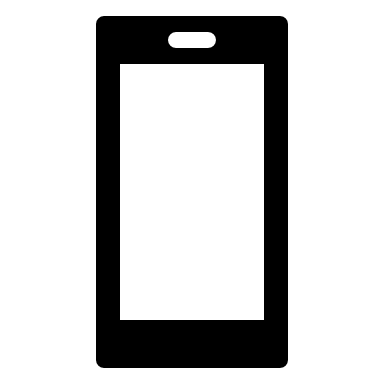 +7 (747) 696 03 31
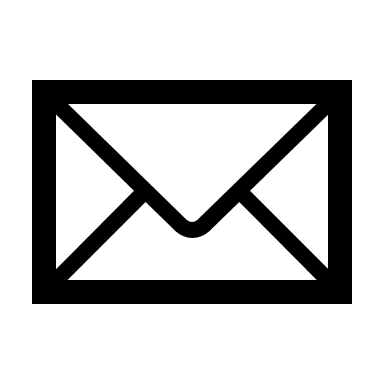 Ainur.Musina@kaznu.kz
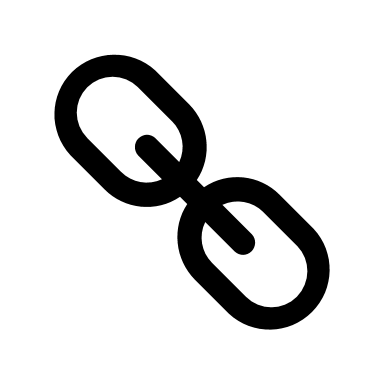 https://univer.kaznu.kz/
15